Świadczenie interwencyjne
Warszawa, 11.10.2024 r.
Komu przysługuje świadczenie
Jakie warunki trzeba spełnić
Jak złożyć wniosek
[Speaker Notes: Slajd tytułowy. Do tworzenia slajdów zalecamy stosowanie zamieszczonych ramek zgodnie z ich opisem. Elementy graficzne oraz logo ZUS są stałymi elementami szablonu slajdu i nie podlegają modyfikacji. Prosimy o zachowanie zastosowanej czcionki Calibri.]
Kto może skorzystać ze świadczenia interwencyjnego
Przedsiębiorca - w rozumieniu przepisów ustawy Prawo przedsiębiorców (art. 4 ust. 1, 2), tj.:
osoba fizyczna,
wspólnik spółki cywilnej,
osoba prawna,
jednostka organizacyjna niebędąca osobą prawną, którym odrębna ustawa przyznaje zdolność prawną,
która prowadzi działalność gospodarczą.
Celem jednorazowego świadczenia jest wsparcie dalszego prowadzenia działalności gospodarczej przez poszkodowanych przedsiębiorców.
[Speaker Notes: Slajd z treścią wariant z krótkim tytułem, układ poziomy. W szablonie zamieszczono kilka podstawowych układów kompozycji treści (slajdy 4-7). Do tworzenia slajdów zalecamy stosowanie zamieszczonych ramek zgodnie z ich opisem. W razie konieczności (np. gdy trzeba zamieścić obszerną tabelę, skomplikowany wykres itp.) można zastosować pusty slajd 8. Elementy graficzne na dole i na górze slajdu („chorągiewki”) oraz logo ZUS są stałymi elementami szablonu i nie podlegają modyfikacji. Prosimy o zachowanie zastosowanej czcionki Calibri. Warto dostosować w tym względzie teksty i inne elementy wklejone z innych prezentacji czy np. z plików Worda.]
Warunki przyznania świadczenia interwencyjnego
Prowadzenie działalności gospodarczej 16 września 2024 r. na terenie, na którym wystąpiła powódź.
Poniesienie szkody przez przedsiębiorcę, która polega na utracie, uszkodzeniu lub zniszczeniu, bezpośrednio w wyniku powodzi, składników materialnych przedsiębiorstwa niezbędnych do dalszego prowadzenia działalności gospodarczej.
Ważne: Wskazana definicja „poszkodowanego” dla świadczenia interwencyjnego jest inna niż dla pomocy udzielanej przez ZUS w formie nowego terminu płatności i ulg przyznawanych w ramach ustawy o systemie ubezpieczeń społecznych w zakresie .
Dla tych form pomocy „poszkodowany” oznacza osobę fizyczną, osobę prawną i jednostkę organizacyjną nieposiadającą osobowości prawnej, które na skutek powodzi doznały szkód majątkowych lub utraciły, chociażby czasowo, możliwość korzystania z posiadanej nieruchomości lub lokalu. 
W przypadku umorzenia należności dla płatnika opłacającego składki wyłącznie za siebie przesłanką umorzenia składek jest poniesienie straty materialnej w wyniku klęski żywiołowej lub innego nadzwyczajnego zdarzenia, które powodują, że po opłaceniu należności z tytułu składek zobowiązany nie mógłby dalej prowadzić działalności.
[Speaker Notes: Slajd z treścią wariant z krótkim tytułem, układ poziomy. W szablonie zamieszczono kilka podstawowych układów kompozycji treści (slajdy 4-7). Do tworzenia slajdów zalecamy stosowanie zamieszczonych ramek zgodnie z ich opisem. W razie konieczności (np. gdy trzeba zamieścić obszerną tabelę, skomplikowany wykres itp.) można zastosować pusty slajd 8. Elementy graficzne na dole i na górze slajdu („chorągiewki”) oraz logo ZUS są stałymi elementami szablonu i nie podlegają modyfikacji. Prosimy o zachowanie zastosowanej czcionki Calibri. Warto dostosować w tym względzie teksty i inne elementy wklejone z innych prezentacji czy np. z plików Worda.]
Warunki przyznania świadczenia interwencyjnego c.d.
Zobowiązanie do prowadzenia działalności gospodarczej przez co najmniej 6 miesięcy od dnia otrzymania świadczenia interwencyjnego.
Zobowiązanie do utrzymania poziomu zatrudnienia przez okres 6 miesięcy licząc od dnia 16 września 2024 r., czyli do 16 marca 2025 r.
[Speaker Notes: Slajd z treścią wariant z krótkim tytułem, układ poziomy. W szablonie zamieszczono kilka podstawowych układów kompozycji treści (slajdy 4-7). Do tworzenia slajdów zalecamy stosowanie zamieszczonych ramek zgodnie z ich opisem. W razie konieczności (np. gdy trzeba zamieścić obszerną tabelę, skomplikowany wykres itp.) można zastosować pusty slajd 8. Elementy graficzne na dole i na górze slajdu („chorągiewki”) oraz logo ZUS są stałymi elementami szablonu i nie podlegają modyfikacji. Prosimy o zachowanie zastosowanej czcionki Calibri. Warto dostosować w tym względzie teksty i inne elementy wklejone z innych prezentacji czy np. z plików Worda.]
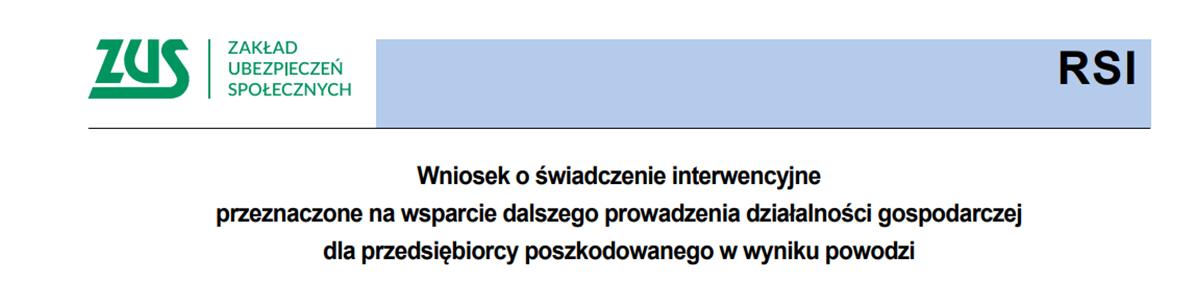 Jak złożyć wniosek
Wniosek RSI może być złożony do 16 marca 2025 r.
Forma składania wniosku:
elektroniczna - na profilu na PUE/eZUS jako pismo ogólne POG, do którego dołączany jest wniosek o świadczenie interwencyjne (wniosek interaktywny PDF, scan),
papierowa – składany w każdej placówce ZUS lub w punkcie mobilnym albo przesłany pocztą.
Ważne: W przypadku wniosku interaktywnego PDF ważne jest przed jego wypełnieniem:
pobranie go ze strony www.zus.pl i zapisanie na dysku swojego komputera,
zamknięcie strony www.zus.pl, 
otworzenie zapisanego wniosku na dysku i wypełnienie go i następnie zapisanie.
Wniosek w formie interaktywnego formularza, instrukcja jego wypełnienia oraz instrukcja przekazania wniosku przy POG dostępna jest na stronie www.zus.pl .
Przedsiębiorca, który nie ma dostępu do internetu lub potrzebuje wsparcia przy wypełnianiu wniosku, może skorzystać z pomocy pracowników ZUS w dowolnej placówce oraz w punktach mobilnych.
[Speaker Notes: Slajd z treścią wariant z krótkim tytułem, układ poziomy. W szablonie zamieszczono kilka podstawowych układów kompozycji treści (slajdy 4-7). Do tworzenia slajdów zalecamy stosowanie zamieszczonych ramek zgodnie z ich opisem. W razie konieczności (np. gdy trzeba zamieścić obszerną tabelę, skomplikowany wykres itp.) można zastosować pusty slajd 8. Elementy graficzne na dole i na górze slajdu („chorągiewki”) oraz logo ZUS są stałymi elementami szablonu i nie podlegają modyfikacji. Prosimy o zachowanie zastosowanej czcionki Calibri. Warto dostosować w tym względzie teksty i inne elementy wklejone z innych prezentacji czy np. z plików Worda.]
Co zawiera wniosek
Dane przedsiębiorcy.
Adres do korespondencji.
Rachunek płatniczy, na który ma być wypłacone świadczenie.
Kwotę świadczenia, o którą przedsiębiorca wnioskuje. 
Sposób ustalenia kwoty świadczenia:
liczba osób ubezpieczonych lub
średniomiesięczny przychód z 2023 r. – wraz z kwotą tego przychodu.
Oświadczenia przedsiębiorcy, że: 
faktycznym miejscem wykonywania działalności gospodarczej jest teren objęty powodzią -  ze wskazaniem tego adresu,
prowadził działalność na 16 września 2024 r.,
nie zawarł umowy ubezpieczenia przedsiębiorstwa od następstw klęsk żywiołowych.
[Speaker Notes: Slajd z treścią wariant z krótkim tytułem, układ poziomy. W szablonie zamieszczono kilka podstawowych układów kompozycji treści (slajdy 4-7). Do tworzenia slajdów zalecamy stosowanie zamieszczonych ramek zgodnie z ich opisem. W razie konieczności (np. gdy trzeba zamieścić obszerną tabelę, skomplikowany wykres itp.) można zastosować pusty slajd 8. Elementy graficzne na dole i na górze slajdu („chorągiewki”) oraz logo ZUS są stałymi elementami szablonu i nie podlegają modyfikacji. Prosimy o zachowanie zastosowanej czcionki Calibri. Warto dostosować w tym względzie teksty i inne elementy wklejone z innych prezentacji czy np. z plików Worda.]
Co zawiera wniosek c.d.
Zobowiązania przedsiębiorcy do:
przekazania w terminie 5 miesięcy od dnia uzyskania świadczenia interwencyjnego dokumentu potwierdzającego oszacowanie poniesionych szkód wraz z dokumentacją, na podstawie której zostało ono dokonane (jeśli brak jest dokumentacji na dzień składania wniosku),
prowadzenia działalności gospodarczej przez co najmniej 6 miesięcy od dnia otrzymania świadczenia interwencyjnego,
utrzymania poziomu zatrudnienia przez okres 6 miesięcy, licząc od dnia 16 września 2024 r.
Załączniki do wniosku - jeśli przedsiębiorca posiada, to do wniosku dołącza:
oszacowanie poniesionych szkód wykonane przez rzeczoznawcę lub biegłego uprawnionego do dokonywania wyceny środków trwałych lub aktywów obrotowych, rzeczoznawcę majątkowego wraz z dokumentacją, na podstawie której zostało ono dokonane,
dokument potwierdzający zawarcie umowy ubezpieczenia przedsiębiorstwa od następstw klęsk żywiołowych.
[Speaker Notes: Slajd z treścią wariant z krótkim tytułem, układ poziomy. W szablonie zamieszczono kilka podstawowych układów kompozycji treści (slajdy 4-7). Do tworzenia slajdów zalecamy stosowanie zamieszczonych ramek zgodnie z ich opisem. W razie konieczności (np. gdy trzeba zamieścić obszerną tabelę, skomplikowany wykres itp.) można zastosować pusty slajd 8. Elementy graficzne na dole i na górze slajdu („chorągiewki”) oraz logo ZUS są stałymi elementami szablonu i nie podlegają modyfikacji. Prosimy o zachowanie zastosowanej czcionki Calibri. Warto dostosować w tym względzie teksty i inne elementy wklejone z innych prezentacji czy np. z plików Worda.]
Kwota świadczenia interwencyjnego
Przedsiębiorca sam określa kwotę świadczenia, o jaką wnioskuje.
Kwota świadczenia nie może przekroczyć wysokości:
szkody, którą przedsiębiorca poniósł,
ustalonej zgodnie ze sposobem, który wskazał we wniosku, tj. kwoty stanowiącej iloczyn:
- liczby ubezpieczonych zgłoszonych do dobrowolnych ubezpieczeń społecznych, obowiązkowych ubezpieczeń społecznych, wyłącznie ubezpieczenia zdrowotnego na dzień złożenia wniosku albo 16 września 2024 r. (wyłącznie mniejsza z tych liczb) i kwoty 16 000 zł, albo
średniomiesięcznego przychodu uzyskanego z prowadzenia działalności gospodarczej w 2023 r. oraz współczynnika 0,75. 
Maksymalna wysokość świadczenia wynosi 1 000 000 zł.
[Speaker Notes: Slajd z treścią wariant z krótkim tytułem, układ poziomy. W szablonie zamieszczono kilka podstawowych układów kompozycji treści (slajdy 4-7). Do tworzenia slajdów zalecamy stosowanie zamieszczonych ramek zgodnie z ich opisem. W razie konieczności (np. gdy trzeba zamieścić obszerną tabelę, skomplikowany wykres itp.) można zastosować pusty slajd 8. Elementy graficzne na dole i na górze slajdu („chorągiewki”) oraz logo ZUS są stałymi elementami szablonu i nie podlegają modyfikacji. Prosimy o zachowanie zastosowanej czcionki Calibri. Warto dostosować w tym względzie teksty i inne elementy wklejone z innych prezentacji czy np. z plików Worda.]
Kwota świadczenia interwencyjnego c.d.
Ustalenie średniomiesięcznego przychodu 
Przychód uzyskany z prowadzenia działalności gospodarczej w 2023 r. należy podzielić przez liczbę miesięcy kalendarzowych w 2023 r., w trakcie których była prowadzona działalność przynajmniej przez 1 dzień. 
Jeśli działalność była zawieszona na pełny miesiąc kalendarzowy, nie uwzględnia się go w wyliczeniu. 
Jeśli zawieszenie lub wznowienie działalności nastąpiło w trakcie miesiąca, miesiąc ten należy uwzględnić w wyliczeniu jako miesiąc prowadzenia działalności.
W przypadku gdy przed wystąpieniem powodzi przedsiębiorca nie zawarł umowy ubezpieczenia przedsiębiorstwa od następstw klęsk żywiołowych, świadczenie interwencyjne przyznawane jest w kwocie 75% przysługującej wysokości.
[Speaker Notes: Slajd z treścią wariant z krótkim tytułem, układ poziomy. W szablonie zamieszczono kilka podstawowych układów kompozycji treści (slajdy 4-7). Do tworzenia slajdów zalecamy stosowanie zamieszczonych ramek zgodnie z ich opisem. W razie konieczności (np. gdy trzeba zamieścić obszerną tabelę, skomplikowany wykres itp.) można zastosować pusty slajd 8. Elementy graficzne na dole i na górze slajdu („chorągiewki”) oraz logo ZUS są stałymi elementami szablonu i nie podlegają modyfikacji. Prosimy o zachowanie zastosowanej czcionki Calibri. Warto dostosować w tym względzie teksty i inne elementy wklejone z innych prezentacji czy np. z plików Worda.]
Kwota świadczenia interwencyjnego - przykłady
Przykład 1:
Przedsiębiorca zawnioskował o świadczenie interwencyjne w kwocie 800 000 zł. Jako sposób ustalenia kwoty świadczenia wskazał liczbę osób ubezpieczonych. Przedsiębiorca nie posiada oszacowania szkody, posiada natomiast ubezpieczenie przedsiębiorstwa od następstw klęsk żywiołowych. 
W takim przypadku kwota świadczenia interwencyjnego ustalana jest następująco:
1. Ustalenie liczby osób ubezpieczonych na dzień:
16 września 2024 r. - 80 
złożenia wniosku – 75 
2. Ustalenie iloczynu liczby osób ubezpieczonych i kwoty 16 000 zł.:
do ustalenia kwoty należy wziąć mniejszą z tych liczb - w naszym przykładzie będzie to 75 ubezpieczonych - 75 x 16 000 zł = 1 200 000 zł
3. Ustalona kwota przekracza maksymalną wysokość świadczenia (1 000 000 zł) oraz jest wyższa od kwoty wnioskowanej, dlatego przedsiębiorcy zostanie  wypłacona kwota 800 000 zł.
Przedsiębiorca otrzyma z ZUS informację o przyznanym świadczeniu oraz zaświadczenie o udzieleniu pomocy publicznej w kwocie 800 000 zł. Zaświadczenie zostanie przez ZUS przekazane do wiadomości odpowiedniemu wojewodzie.
[Speaker Notes: Slajd z treścią wariant z krótkim tytułem, układ poziomy. W szablonie zamieszczono kilka podstawowych układów kompozycji treści (slajdy 4-7). Do tworzenia slajdów zalecamy stosowanie zamieszczonych ramek zgodnie z ich opisem. W razie konieczności (np. gdy trzeba zamieścić obszerną tabelę, skomplikowany wykres itp.) można zastosować pusty slajd 8. Elementy graficzne na dole i na górze slajdu („chorągiewki”) oraz logo ZUS są stałymi elementami szablonu i nie podlegają modyfikacji. Prosimy o zachowanie zastosowanej czcionki Calibri. Warto dostosować w tym względzie teksty i inne elementy wklejone z innych prezentacji czy np. z plików Worda.]
Kwota świadczenia interwencyjnego - przykłady
Przykład 2:
Przedsiębiorca zawnioskował o świadczenie interwencyjne w kwocie 800 000 zł. Jako sposób ustalenia kwoty świadczenia wskazał liczbę osób ubezpieczonych. Przedsiębiorca nie posiada oszacowania szkody. Nie zawarł umowy  ubezpieczenia przedsiębiorstwa od następstw klęsk żywiołowych. 
W takim przypadku kwota świadczenia interwencyjnego ustalana jest następująco:
Ustalenie liczby osób ubezpieczonych na dzień:
16 września 2024 r. - 80 
złożenia wniosku – 75 
Ustalenie iloczynu liczby osób ubezpieczonych i kwoty 16 000 zł. (do ustalenia kwoty należy wziąć mniejszą z tych liczb): 75 x 16 000 zł = 1 200 000 zł.
Ustalona kwota przekracza wnioskowaną wysokość świadczenia dlatego do dalszego wyliczenia należy wziąć kwotę 800 000 zł.
Z uwagi na brak zawartej umowy ubezpieczenia przedsiębiorcy przysługuje 75 % ustalonej kwoty, tj.: 
 800 000 zł x 75% = 600 000 zł
Przedsiębiorcy zostanie wypłacona kwota 600 000 zł.
Przedsiębiorca otrzyma z ZUS decyzję o przyznanym świadczeniu w części oraz zaświadczenie o udzieleniu pomocy publicznej w kwocie 600 000 zł. Zaświadczenie zostanie przez ZUS przekazane do wiadomości odpowiedniemu wojewodzie.
[Speaker Notes: Slajd z treścią wariant z krótkim tytułem, układ poziomy. W szablonie zamieszczono kilka podstawowych układów kompozycji treści (slajdy 4-7). Do tworzenia slajdów zalecamy stosowanie zamieszczonych ramek zgodnie z ich opisem. W razie konieczności (np. gdy trzeba zamieścić obszerną tabelę, skomplikowany wykres itp.) można zastosować pusty slajd 8. Elementy graficzne na dole i na górze slajdu („chorągiewki”) oraz logo ZUS są stałymi elementami szablonu i nie podlegają modyfikacji. Prosimy o zachowanie zastosowanej czcionki Calibri. Warto dostosować w tym względzie teksty i inne elementy wklejone z innych prezentacji czy np. z plików Worda.]
Kwota świadczenia interwencyjnego - przykłady
Przykład 3:
Przedsiębiorca zawnioskował o świadczenie interwencyjne w kwocie 483 038,58 zł. Jako sposób ustalenia kwoty świadczenia wskazał średniomiesięczny przychód z 2023 r., który wynosi 644 051,44 zł. Przedsiębiorca posiada oszacowanie szkody na kwotę 483 038,58 zł, ma także zawartą umowę ubezpieczenia przedsiębiorstwa od następstw klęsk żywiołowych. 
W takim przypadku kwota świadczenia interwencyjnego ustalana jest następująco:
Ustalenie iloczynu średniomiesięcznego przychodu i wskaźnika 0,75:
644 051,44 zł x 0,75 = 483 038,58 zł
Obliczona wartość jest równa z kwotą oszacowanej szkody. Z uwagi na zawartą umowę ubezpieczenia przedsiębiorcy przysługuje 483 038,58 zł 
Przedsiębiorcy zostanie wypłacona kwota 483 038,58 zł.
Przedsiębiorca otrzyma z ZUS informację o przyznanym świadczeniu oraz zaświadczenie o udzieleniu pomocy publicznej w kwocie 483 038,58 zł. Zaświadczenie zostanie przez ZUS przekazane do wiadomości odpowiedniemu wojewodzie.
[Speaker Notes: Slajd z treścią wariant z krótkim tytułem, układ poziomy. W szablonie zamieszczono kilka podstawowych układów kompozycji treści (slajdy 4-7). Do tworzenia slajdów zalecamy stosowanie zamieszczonych ramek zgodnie z ich opisem. W razie konieczności (np. gdy trzeba zamieścić obszerną tabelę, skomplikowany wykres itp.) można zastosować pusty slajd 8. Elementy graficzne na dole i na górze slajdu („chorągiewki”) oraz logo ZUS są stałymi elementami szablonu i nie podlegają modyfikacji. Prosimy o zachowanie zastosowanej czcionki Calibri. Warto dostosować w tym względzie teksty i inne elementy wklejone z innych prezentacji czy np. z plików Worda.]
Kwota świadczenia interwencyjnego - przykłady
Przykład 4:
Przedsiębiorca zawnioskował o świadczenie interwencyjne w kwocie 850 000 zł. Jako sposób ustalenia kwoty świadczenia wskazał liczbę ubezpieczonych. Przedsiębiorca posiada oszacowanie szkody na kwotę 850 000 zł, ma także zawartą umowę ubezpieczenia przedsiębiorstwa od następstw klęsk żywiołowych. 
W takim przypadku kwota świadczenia interwencyjnego ustalana jest następująco:
Ustalenie liczby osób ubezpieczonych na dzień:
16 września 2024 r. - 15 
złożenia wniosku – 23 
Ustalenie iloczynu liczby osób ubezpieczonych i kwoty 16 000 zł (do ustalenia kwoty należy wziąć mniejszą z tych liczb): 15 x 16 000 zł = 240 000 zł.
Wnioskowana kwota jest równa kwocie oszacowanej szkody ale jest większa od kwoty ustalonej wg liczby osób ubezpieczonych. Dlatego przedsiębiorcy zostanie wypłacona kwota 240 000 zł.
Przedsiębiorca otrzyma z ZUS decyzję o przyznanym świadczeniu w części oraz zaświadczenie o udzieleniu pomocy publicznej w kwocie 240 000 zł. Zaświadczenie zostanie przez ZUS przekazane do wiadomości odpowiedniemu wojewodzie.
[Speaker Notes: Slajd z treścią wariant z krótkim tytułem, układ poziomy. W szablonie zamieszczono kilka podstawowych układów kompozycji treści (slajdy 4-7). Do tworzenia slajdów zalecamy stosowanie zamieszczonych ramek zgodnie z ich opisem. W razie konieczności (np. gdy trzeba zamieścić obszerną tabelę, skomplikowany wykres itp.) można zastosować pusty slajd 8. Elementy graficzne na dole i na górze slajdu („chorągiewki”) oraz logo ZUS są stałymi elementami szablonu i nie podlegają modyfikacji. Prosimy o zachowanie zastosowanej czcionki Calibri. Warto dostosować w tym względzie teksty i inne elementy wklejone z innych prezentacji czy np. z plików Worda.]
Rozpatrzenie wniosku
Informacja w sprawie wniosku będzie udostępniona na koncie płatnika PUE/eZUS albo przesłana na podany we wniosku przez przedsiębiorcę adres do korespondencji. 
Dodatkowo informacja o nowych wiadomościach w sprawie wniosku ZUS będzie przesłana na adres e-mail lub numer telefonu, który przedsiębiorca podał na PUE/eZUS.
Rozpatrzenie wniosku przedsiębiorcy następuje w formie:
pisma o przyznanym świadczeniu, jeśli rozstrzygnięcie uwzględnia w całości wniosek przedsiębiorcy,
decyzji, jeśli rozstrzygnięcie nie uwzględnia w całości lub w części wniosku przedsiębiorcy,
decyzji, w przypadku odmowy przyznania świadczenia interwencyjnego,
decyzji, w przypadku zobowiązania przedsiębiorcy do zwrotu całości albo części świadczenia.
[Speaker Notes: Slajd z treścią wariant z krótkim tytułem, układ poziomy. W szablonie zamieszczono kilka podstawowych układów kompozycji treści (slajdy 4-7). Do tworzenia slajdów zalecamy stosowanie zamieszczonych ramek zgodnie z ich opisem. W razie konieczności (np. gdy trzeba zamieścić obszerną tabelę, skomplikowany wykres itp.) można zastosować pusty slajd 8. Elementy graficzne na dole i na górze slajdu („chorągiewki”) oraz logo ZUS są stałymi elementami szablonu i nie podlegają modyfikacji. Prosimy o zachowanie zastosowanej czcionki Calibri. Warto dostosować w tym względzie teksty i inne elementy wklejone z innych prezentacji czy np. z plików Worda.]
Zwrot świadczenia interwencyjnego do ZUS
Przesłanki zwrotu świadczenia interwencyjnego w:
całości, gdy przedsiębiorca:
w ciągu 6 miesięcy od dnia otrzymania świadczenia interwencyjnego przestanie prowadzić działalność gospodarczą lub zawiesi jej prowadzenie,
przynajmniej jedno z oświadczeń we wniosku było niezgodne ze stanem faktycznym,
wbrew zobowiązaniu nie przesłał w terminie oszacowania szkody wraz z dokumentacją,
nie podda się kontroli lub będzie utrudniać kontrolę prowadzoną przez ZUS.
części, gdy:
KAS poinformuje ZUS o rozbieżności między średniomiesięcznym przychodem wykazanym we wniosku a wykazanym dla celów podatkowych,
nie utrzyma poziomu zatrudnienia przez 6 miesięcy od 16 września 2024 r., 
świadczenie zostanie przyznane w wysokości wyższej niż wysokość szkody wynikającej z oszacowania.
[Speaker Notes: Slajd z treścią wariant z krótkim tytułem, układ poziomy. W szablonie zamieszczono kilka podstawowych układów kompozycji treści (slajdy 4-7). Do tworzenia slajdów zalecamy stosowanie zamieszczonych ramek zgodnie z ich opisem. W razie konieczności (np. gdy trzeba zamieścić obszerną tabelę, skomplikowany wykres itp.) można zastosować pusty slajd 8. Elementy graficzne na dole i na górze slajdu („chorągiewki”) oraz logo ZUS są stałymi elementami szablonu i nie podlegają modyfikacji. Prosimy o zachowanie zastosowanej czcionki Calibri. Warto dostosować w tym względzie teksty i inne elementy wklejone z innych prezentacji czy np. z plików Worda.]
Zwrot świadczenia interwencyjnego do ZUS - przykłady
Przykład 1: Zwrot świadczenia interwencyjnego w części – przedsiębiorca nie utrzymał poziomu zatrudnienia przez 6 miesięcy.
Przedsiębiorcy przyznano świadczenie interwencyjne w kwocie 720 000 zł. Poziom zatrudnienia na 16 września 2024 r. wynosił  45 ubezpieczonych. Poziom zatrudnienia na 16 marca 2025 r. wynosi 33 ubezpieczonych, co oznacza spadek zatrudnienia o 12 ubezpieczonych.
Przedsiębiorca będzie zobowiązany do zwrotu części świadczenia w kwocie 192 000 zł. 
(12 x 16 000 zł = 192 000 zł.)

Przykład 2: Zwrot świadczenia interwencyjnego w części - świadczenie zostało przyznane w wysokości wyższej niż wysokość szkody wynikającej z oszacowania. 
Przedsiębiorcy przyznano świadczenie w kwocie 750 000 zł. Po 4 miesiącach od otrzymania świadczenia dostarczył dokument potwierdzający oszacowanie szkody na kwotę 643 000 zł, co oznacza, że otrzymał świadczenie w kwocie wyższej niż oszacowana szkoda.
Przedsiębiorca będzie zobowiązany zwrócić część świadczenia w kwocie 107 000 zł.
[Speaker Notes: Slajd z treścią wariant z krótkim tytułem, układ poziomy. W szablonie zamieszczono kilka podstawowych układów kompozycji treści (slajdy 4-7). Do tworzenia slajdów zalecamy stosowanie zamieszczonych ramek zgodnie z ich opisem. W razie konieczności (np. gdy trzeba zamieścić obszerną tabelę, skomplikowany wykres itp.) można zastosować pusty slajd 8. Elementy graficzne na dole i na górze slajdu („chorągiewki”) oraz logo ZUS są stałymi elementami szablonu i nie podlegają modyfikacji. Prosimy o zachowanie zastosowanej czcionki Calibri. Warto dostosować w tym względzie teksty i inne elementy wklejone z innych prezentacji czy np. z plików Worda.]
Rozliczenie łącznej wartości pomocy publicznej
Generalną zasadą jest, że łączna wartość pomocy publicznej w celu naprawienia szkód powstałych w wyniku wystąpienia powodzi, udzielonej na podstawie ustawy o szczególnych rozwiązaniach związanych z usuwaniem skutków powodzi, nie może przekroczyć wartości szkód materialnych poniesionych przez beneficjenta pomocy na skutek powodzi, pomniejszonej o wartość uzyskanego odszkodowania. W przypadku braku ubezpieczenia wojewoda odpowiednio pomniejszy pomoc zgodnie z ustawą.
Wartość maksymalnej pomocy jaka może być udzielona przez wszystkie organy (np. ZUS, MOPS) w ramach ustawy o szczególnych rozwiązaniach związanych z usuwaniem skutków powodzi ustala właściwy dla danego płatnika wojewoda. 
Jeżeli przedsiębiorca otrzyma pomoc publiczną (np. w postaci świadczenia interwencyjnego, nowego terminu na opłacenie składek), która przekroczy ustalony przez wojewodę poziom, będzie zobowiązany do zwrotu uzyskanej pomocy publicznej w wysokości, w jakiej przekracza maksymalną wartość należnej mu pomocy. 
Wojewoda zawiadomi przedsiębiorcę jako beneficjenta pomocy o wysokości kwoty przekroczenia i wskaże rachunek bankowy, na który konieczne będzie dokonanie wpłaty tej kwoty w terminie 14 dni od dnia doręczenia zawiadomienia. W przypadku niedokonania zwrotu pomocy, wojewoda wydaje decyzję określającą kwotę przypadającą do zwrotu oraz rachunek bankowy, na który dokonuje się zwrotu.
[Speaker Notes: Slajd z treścią wariant z krótkim tytułem, układ poziomy. W szablonie zamieszczono kilka podstawowych układów kompozycji treści (slajdy 4-7). Do tworzenia slajdów zalecamy stosowanie zamieszczonych ramek zgodnie z ich opisem. W razie konieczności (np. gdy trzeba zamieścić obszerną tabelę, skomplikowany wykres itp.) można zastosować pusty slajd 8. Elementy graficzne na dole i na górze slajdu („chorągiewki”) oraz logo ZUS są stałymi elementami szablonu i nie podlegają modyfikacji. Prosimy o zachowanie zastosowanej czcionki Calibri. Warto dostosować w tym względzie teksty i inne elementy wklejone z innych prezentacji czy np. z plików Worda.]
Inna pomoc w ZUS dla przedsiębiorcy
Pomoc w ramach ustawy powodziowej - nowy termin płatności składek 
	Płatnicy składek, będący jednocześnie poszkodowanymi, są uprawnieni do opłacenia składek 	za sierpień, wrzesień, październik, listopad i grudzień 2024 r. w terminie do dnia 15 września 	2025 r. Składki za okresy od sierpnia do grudnia 2024 r. staną się wymagalne z dniem 	16 września 2025 r 
Poszkodowany oznacza osobę fizyczną, osobę prawną i jednostkę organizacyjną nieposiadającą osobowości prawnej, które na skutek powodzi doznały szkód majątkowych lub utraciły, chociażby czasowo, możliwość korzystania z posiadanej nieruchomości lub lokalu.
Płatnik składek, który chce skorzystać z nowego terminu płatności składek powinien złożyć oświadczenie, że jest osobą poszkodowaną w wyniku powodzi z września 2024 r.
Oświadczenie nie musi być złożone na druku udostępnionym przez ZUS. Płatnik może takie oświadczenie złożyć w formie pisma lub zawrzeć w uzasadnieniu wniosku o ulgę na podstawie ustawy o s.u.s. Może to być również zaświadczenie wydane przez właściwy organ gminy potwierdzające status poszkodowanego w rozumieniu ustawy powodziowej.
[Speaker Notes: Slajd z treścią wariant z krótkim tytułem, układ poziomy. W szablonie zamieszczono kilka podstawowych układów kompozycji treści (slajdy 4-7). Do tworzenia slajdów zalecamy stosowanie zamieszczonych ramek zgodnie z ich opisem. W razie konieczności (np. gdy trzeba zamieścić obszerną tabelę, skomplikowany wykres itp.) można zastosować pusty slajd 8. Elementy graficzne na dole i na górze slajdu („chorągiewki”) oraz logo ZUS są stałymi elementami szablonu i nie podlegają modyfikacji. Prosimy o zachowanie zastosowanej czcionki Calibri. Warto dostosować w tym względzie teksty i inne elementy wklejone z innych prezentacji czy np. z plików Worda.]
Inna pomoc w ZUS dla przedsiębiorcy
Pomoc w ramach ustawy o systemie ubezpieczeń społecznych: 
zmiana warunków umowy o rozłożenie na raty należności z tytułu składek polegająca na zawieszeniu spłaty rat na określony czas,
zmiana warunków umowy o odroczenie terminu płatności składek polegająca na wydłużeniu odroczenia terminu płatności o określony czas,
rozłożenie na raty należności z tytułu składek z odroczonym terminem płatności pierwszej raty, 
umorzenie należności z tytułu składek należnych za osoby opłacające składki na własne ubezpieczenia.
[Speaker Notes: Slajd z treścią wariant z krótkim tytułem, układ poziomy. W szablonie zamieszczono kilka podstawowych układów kompozycji treści (slajdy 4-7). Do tworzenia slajdów zalecamy stosowanie zamieszczonych ramek zgodnie z ich opisem. W razie konieczności (np. gdy trzeba zamieścić obszerną tabelę, skomplikowany wykres itp.) można zastosować pusty slajd 8. Elementy graficzne na dole i na górze slajdu („chorągiewki”) oraz logo ZUS są stałymi elementami szablonu i nie podlegają modyfikacji. Prosimy o zachowanie zastosowanej czcionki Calibri. Warto dostosować w tym względzie teksty i inne elementy wklejone z innych prezentacji czy np. z plików Worda.]
Inna pomoc w ZUS dla przedsiębiorcy
Warunkiem udzielenia ulg w postaci: 
zmiany warunków umowy o rozłożenie na raty należności z tytułu składek polegająca na zawieszeniu spłaty rat na określony czas,
zmiany warunków umowy o odroczenie terminu płatności składek polegająca na wydłużeniu odroczenia terminu płatności o określony czas,
rozłożenia na raty należności z tytułu składek z odroczonym terminem płatności pierwszej raty, 
jest złożenie przez płatnika oświadczenia, że jest on osobą poszkodowaną w rozumieniu ustawy powodziowej. 
Jest to uproszczona procedura rozpatrywania wniosków o udzielenie ulgi, która opiera się  głównie na oświadczeniu płatnika. Przedsiębiorcy nie muszą składać m.in. dokumentów obrazujących ich sytuację ekonomiczno-finansową z ostatnich trzech lat.
Musza natomiast złożyć oświadczenie lub przekazać zaświadczenie o dotychczas udzielonej mu pomocy de minimis.
[Speaker Notes: Slajd z treścią wariant z krótkim tytułem, układ poziomy. W szablonie zamieszczono kilka podstawowych układów kompozycji treści (slajdy 4-7). Do tworzenia slajdów zalecamy stosowanie zamieszczonych ramek zgodnie z ich opisem. W razie konieczności (np. gdy trzeba zamieścić obszerną tabelę, skomplikowany wykres itp.) można zastosować pusty slajd 8. Elementy graficzne na dole i na górze slajdu („chorągiewki”) oraz logo ZUS są stałymi elementami szablonu i nie podlegają modyfikacji. Prosimy o zachowanie zastosowanej czcionki Calibri. Warto dostosować w tym względzie teksty i inne elementy wklejone z innych prezentacji czy np. z plików Worda.]
Inna pomoc w ZUS dla przedsiębiorcy
Warunkiem udzielenia ulgi w postaci: 
umorzenia należności z tytułu składek należnych za osoby opłacające składki na własne ubezpieczenia 
jest wykazanie przez zobowiązanego, że ze względu na stan majątkowy i sytuację rodzinną nie jest w stanie opłacić należności, ponieważ niosłoby to za sobą zbyt ciężkie skutki dla niego i jego rodziny.
Chodzi w szczególności o przypadek, gdy przedsiębiorca poniesie straty materialne w wyniku klęski żywiołowej lub innego nadzwyczajnego zdarzenia, które powodują, że po opłaceniu należności z tytułu składek zobowiązany nie mógłby dalej prowadzić działalności.
Wymagane dokumenty: wniosek, dokumentacja potwierdzająca poniesienie szkody, informacja o posiadanym majątku, a w przypadku ubiegania się o pomoc de minimis – niezbędne w tym zakresie dokumenty (zaświadczenia lub oświadczenia i formularz). 
Szczegółowych informacji co do zakresu dokumentacji udzielają nasi doradcy ds. ulg i umorzeń.
[Speaker Notes: Slajd z treścią wariant z krótkim tytułem, układ poziomy. W szablonie zamieszczono kilka podstawowych układów kompozycji treści (slajdy 4-7). Do tworzenia slajdów zalecamy stosowanie zamieszczonych ramek zgodnie z ich opisem. W razie konieczności (np. gdy trzeba zamieścić obszerną tabelę, skomplikowany wykres itp.) można zastosować pusty slajd 8. Elementy graficzne na dole i na górze slajdu („chorągiewki”) oraz logo ZUS są stałymi elementami szablonu i nie podlegają modyfikacji. Prosimy o zachowanie zastosowanej czcionki Calibri. Warto dostosować w tym względzie teksty i inne elementy wklejone z innych prezentacji czy np. z plików Worda.]
Gdzie przedsiębiorca może szukać wsparcia
Przedsiębiorca może skorzystać z pomocy pracowników ZUS:
doradców w sprawie ulg i umorzeń przy załatwianiu spraw związanych z trudnościami i zaległościami w regulowaniu składek (telefony dostępne na stronie www.zus.pl.
w każdej naszej placówce oraz punktach mobilnych w godzinach ich urzędowania,
dzwoniąc na dedykowaną infolinię dot. świadczenia interwencyjnego pod numery telefonów 33 825 31 34, 76 876 45 76 i 502 008 984 (konsultanci są dostępni w dni robocze, pon. - pt., godz. 8.00 - 15.00),
dzwoniąc na infolinię Centrum Kontaktu Klientów (CKK) pod numer telefonu 22 560 16 00 (konsultanci dostępni w dni robocze, pon. - pt., godz. 7.00 - 18.00).
[Speaker Notes: Slajd z treścią wariant z krótkim tytułem, układ poziomy. W szablonie zamieszczono kilka podstawowych układów kompozycji treści (slajdy 4-7). Do tworzenia slajdów zalecamy stosowanie zamieszczonych ramek zgodnie z ich opisem. W razie konieczności (np. gdy trzeba zamieścić obszerną tabelę, skomplikowany wykres itp.) można zastosować pusty slajd 8. Elementy graficzne na dole i na górze slajdu („chorągiewki”) oraz logo ZUS są stałymi elementami szablonu i nie podlegają modyfikacji. Prosimy o zachowanie zastosowanej czcionki Calibri. Warto dostosować w tym względzie teksty i inne elementy wklejone z innych prezentacji czy np. z plików Worda.]
Najczęściej zadawane pytania
Osoba prowadząca działalność gospodarczą prowadzi dwa lokale gastronomiczne, które nie uległy zniszczeniu podczas powodzi. W ramach działalności ten sam płatnik podnajmuje lokal innej osobie, która prowadzi tam sklep spożywczy i ten lokal uległ zniszczeniu podczas powodzi. Czyli właścicielem lokalu jest inna osoba niż ta, która prowadzi w nim działalność. Zniszczeniu uległ zarówno budynek (lokal) jak i towar. Czy wniosek mogą złożyć obaj przedsiębiorcy (wskażą we wniosku ten sam adres prowadzonej działalności)?
Zgodnie z przepisami ustawy wprowadzającej świadczenie interwencyjne, jest ono należne przedsiębiorcy w rozumieniu przepisów ustawy Prawo przedsiębiorców, który poniósł szkodę polegającą na utracie, uszkodzeniu lub zniszczeniu, bezpośrednio w wyniku powodzi, składników materialnych przedsiębiorstwa niezbędnych do dalszego prowadzenia działalności gospodarczej.
Za poszkodowanego przedsiębiorcą można uznać zarówno osobę, która w ramach prowadzenia działalności prowadzi sklep w wynajętym lokalu, jak i osobę, która w ramach prowadzenia działalności wynajmuje ten lokal. Wnioski o świadczenie interwencyjne mogą więc złożyć obaj przedsiębiorcy (mimo, że we wniosku wskażą ten sam adres prowadzenia działalności).
[Speaker Notes: Slajd z treścią wariant z krótkim tytułem, układ poziomy. W szablonie zamieszczono kilka podstawowych układów kompozycji treści (slajdy 4-7). Do tworzenia slajdów zalecamy stosowanie zamieszczonych ramek zgodnie z ich opisem. W razie konieczności (np. gdy trzeba zamieścić obszerną tabelę, skomplikowany wykres itp.) można zastosować pusty slajd 8. Elementy graficzne na dole i na górze slajdu („chorągiewki”) oraz logo ZUS są stałymi elementami szablonu i nie podlegają modyfikacji. Prosimy o zachowanie zastosowanej czcionki Calibri. Warto dostosować w tym względzie teksty i inne elementy wklejone z innych prezentacji czy np. z plików Worda.]
Najczęściej zadawane pytania
Płatnik składający wniosek jest zobowiązany do utrzymania poziomu zatrudnienia na dzień 16 września 2024 r. Co w przypadku, gdy jeden lub więcej pracowników złoży wypowiedzenie (lub nastąpi zgon ubezpieczonego)  i stan zatrudnienia spadnie? Czy płatnik składający wniosek powinien zatrudnić nową osobę na miejsce tej, która złożyła wypowiedzenie lub zmarła?
Przedsiębiorca składając wniosek RSI zobowiązuje się do utrzymania poziomu zatrudnienia przez okres 6 miesięcy od dnia 16 września 2024 r. 
W sytuacji, gdy jeden lub więcej pracowników się zwolni lub nastąpi zgon ubezpieczonego  i stan zatrudnienia po 6 miesiącach (licząc od 16 września 2024 r.) spadnie, będzie to oznaczało, że przedsiębiorca nie wykonał zobowiązania. Wtedy przedsiębiorca zostanie zobowiązany do zwrotu świadczenia interwencyjnego, proporcjonalnie do spadku zatrudnienia. 
Jeśli przedsiębiorca chce uniknąć zwrotu części świadczenia, powinien zatrudnić nowe osoby na miejsce tych, które się zwolniły lub zmarły.
[Speaker Notes: Slajd z treścią wariant z krótkim tytułem, układ poziomy. W szablonie zamieszczono kilka podstawowych układów kompozycji treści (slajdy 4-7). Do tworzenia slajdów zalecamy stosowanie zamieszczonych ramek zgodnie z ich opisem. W razie konieczności (np. gdy trzeba zamieścić obszerną tabelę, skomplikowany wykres itp.) można zastosować pusty slajd 8. Elementy graficzne na dole i na górze slajdu („chorągiewki”) oraz logo ZUS są stałymi elementami szablonu i nie podlegają modyfikacji. Prosimy o zachowanie zastosowanej czcionki Calibri. Warto dostosować w tym względzie teksty i inne elementy wklejone z innych prezentacji czy np. z plików Worda.]
Najczęściej zadawane pytania
Czy świadczenie przysługuje wyłącznie bezpośrednio poszkodowanym, czy dla pośrednio poszkodowanych również - przedsiębiorstwo z terenów poszkodowanych w powodzi nie zostało zalane, ale całkowicie zalany jest dojazd - przedsiębiorstwo nie funkcjonuje, bo pracownicy nie mają jak dotrzeć do pracy?
Zgodnie z przepisami ustawy wprowadzającej świadczenie interwencyjne, jest ono należne przedsiębiorcy w rozumieniu przepisów ustawy – Prawo przedsiębiorców, który poniósł szkodę polegającą na utracie, uszkodzeniu lub zniszczeniu, bezpośrednio w wyniku powodzi, składników materialnych przedsiębiorstwa niezbędnych do dalszego prowadzenia działalności gospodarczej. W opisanym przypadku nie mamy do czynienia z taką sytuacją.
Przedsiębiorcy Ci mogą natomiast skorzystać z pomocy w formie wyznaczenia nowego terminu płatności składek na ubezpieczenia społeczne i ubezpieczenie zdrowotne oraz innych składek, do poboru których obowiązany jest ZUS. Ta forma pomocy dotyczy płatników składek, którzy na skutek powodzi doznali szkód majątkowych lub utracili, chociażby czasowo, możliwość korzystania z posiadanej nieruchomości lub lokalu. Nowy termin płatności składek dotyczy składek za okres od sierpnia do grudnia 2024 r., a nowy termin ich zapłaty to 15 września 2025 r.
[Speaker Notes: Slajd z treścią wariant z krótkim tytułem, układ poziomy. W szablonie zamieszczono kilka podstawowych układów kompozycji treści (slajdy 4-7). Do tworzenia slajdów zalecamy stosowanie zamieszczonych ramek zgodnie z ich opisem. W razie konieczności (np. gdy trzeba zamieścić obszerną tabelę, skomplikowany wykres itp.) można zastosować pusty slajd 8. Elementy graficzne na dole i na górze slajdu („chorągiewki”) oraz logo ZUS są stałymi elementami szablonu i nie podlegają modyfikacji. Prosimy o zachowanie zastosowanej czcionki Calibri. Warto dostosować w tym względzie teksty i inne elementy wklejone z innych prezentacji czy np. z plików Worda.]
Najczęściej zadawane pytania
Spółka cywilna - czy każdy wspólnik składa wniosek osobno, czy wniosek powinna złożyć spółka. Jeśli wniosek składają jako spółka, to czy wniosek powinni podpisać wszyscy wspólnicy ?
Świadczenie interwencyjne dedykowane jest dla przedsiębiorców w rozumieniu przepisów ustawy –Prawo przedsiębiorców (art. 4 ust. 1-2) prowadzących działalność na terenie, na którym wystąpiła powódź i którzy ponieśli szkodę. Pomocą mogą być więc objęte zarówno osoby fizyczne prowadzące działalność gospodarczą, w tym wspólnicy spółek cywilnych, jak i osoby prawne (spółki kapitałowe: spółki akcyjne, proste spółki akcyjne i spółki z ograniczoną odpowiedzialnością) i jednostki organizacyjne niebędące osobą prawną, którym odrębna ustawa przyznaje zdolność prawną (spółki osobowe: spółka jawna, spółka partnerska, spółka komandytowa, spółka komandytowo-akcyjna). 
Biorąc pod uwagę wskazane przepisy należy zauważyć, że spółka cywilna nie mieści się w definicji przedsiębiorcy. Wspólnik spółki cywilnej jest odrębnym przedsiębiorcą w rozumieniu przepisów ustawy – Prawo przedsiębiorców, dlatego wniosek o świadczenie interwencyjne może złożyć każdy wspólnik osobno.
[Speaker Notes: Slajd z treścią wariant z krótkim tytułem, układ poziomy. W szablonie zamieszczono kilka podstawowych układów kompozycji treści (slajdy 4-7). Do tworzenia slajdów zalecamy stosowanie zamieszczonych ramek zgodnie z ich opisem. W razie konieczności (np. gdy trzeba zamieścić obszerną tabelę, skomplikowany wykres itp.) można zastosować pusty slajd 8. Elementy graficzne na dole i na górze slajdu („chorągiewki”) oraz logo ZUS są stałymi elementami szablonu i nie podlegają modyfikacji. Prosimy o zachowanie zastosowanej czcionki Calibri. Warto dostosować w tym względzie teksty i inne elementy wklejone z innych prezentacji czy np. z plików Worda.]
Najczęściej zadawane pytania
Przedsiębiorca prowadzi działalność w kilku miejscach, w tym w dwóch punktach na terenach objętych powodzią. Czy powinien złożyć jeden wniosek o świadczenie interwencyjne czy dwa? Jeśli jeden, to jakie dane powinien wskazać we wniosku? W jaki sposób ustalić kwotę i które faktyczne miejsce prowadzenia działalności podać?
Świadczenie interwencyjne jest świadczeniem jednorazowym, którego celem jest wsparcie przedsiębiorcy w dalszym prowadzeniu przez niego działalności gospodarczej. 
W przypadku prowadzenia działalności przez przedsiębiorcę w dwóch punktach na terenie objętym powodzią, składa on wyłącznie jeden wniosek, w którym powinien zostać wskazany jeden wybrany przez przedsiębiorcę adres prowadzenia działalności z terenu objętego powodzią. 
Przedsiębiorca sam określa kwotę świadczenia, o którą wnioskuje. Nie może ona jednak być większa niż poniesiona szkoda. W przypadku zalania dwóch punktów, w których była prowadzona działalność, należy wziąć pod uwagę łączną kwotę szkody oszacowaną przez właściwe do tego podmioty.
[Speaker Notes: Slajd z treścią wariant z krótkim tytułem, układ poziomy. W szablonie zamieszczono kilka podstawowych układów kompozycji treści (slajdy 4-7). Do tworzenia slajdów zalecamy stosowanie zamieszczonych ramek zgodnie z ich opisem. W razie konieczności (np. gdy trzeba zamieścić obszerną tabelę, skomplikowany wykres itp.) można zastosować pusty slajd 8. Elementy graficzne na dole i na górze slajdu („chorągiewki”) oraz logo ZUS są stałymi elementami szablonu i nie podlegają modyfikacji. Prosimy o zachowanie zastosowanej czcionki Calibri. Warto dostosować w tym względzie teksty i inne elementy wklejone z innych prezentacji czy np. z plików Worda.]
Najczęściej zadawane pytania
Przedsiębiorca wykonuje działalność w wynajętym lokalu. Umowę ubezpieczenia zawarł właściciel budynku. Jak wypełnić blok dotyczący zawarcia umowy ubezpieczenia?
Jeżeli przedsiębiorca wykonuje działalność w wynajętym lokalu, a umowę ubezpieczenia zawarł właściciel tego budynku, to we wniosku RSI przedsiębiorca zaznacza, że nie zawarł umowy ubezpieczenia przedsiębiorstwa od następstw klęsk żywiołowych. Umowę bowiem zawarł właściciel budynku.
[Speaker Notes: Slajd z treścią wariant z krótkim tytułem, układ poziomy. W szablonie zamieszczono kilka podstawowych układów kompozycji treści (slajdy 4-7). Do tworzenia slajdów zalecamy stosowanie zamieszczonych ramek zgodnie z ich opisem. W razie konieczności (np. gdy trzeba zamieścić obszerną tabelę, skomplikowany wykres itp.) można zastosować pusty slajd 8. Elementy graficzne na dole i na górze slajdu („chorągiewki”) oraz logo ZUS są stałymi elementami szablonu i nie podlegają modyfikacji. Prosimy o zachowanie zastosowanej czcionki Calibri. Warto dostosować w tym względzie teksty i inne elementy wklejone z innych prezentacji czy np. z plików Worda.]
Najczęściej zadawane pytania
Osoba prowadzi dwie działalności (działalność jednoosobowa oraz spółka z ograniczoną odpowiedzialnością) pod jednym adresem. Czy może złożyć dwa wnioski?
Jeżeli osoba prowadzi działalność jednoosobową na własny rachunek, a jednocześnie jest wspólnikiem w spółce prawa handlowego, np. spółce z o.o. to możliwe jest złożenie dwóch wniosków o świadczenie interwencyjne, tj. za indywidualną działalność oraz w imieniu spółki. 
Jednak jeżeli miejscem prowadzenia działalności jest ten sam lokal, siedziba to należy dokonać wyodrębnienia jakie składniki majątkowe, które uległy zniszczeniu należą do danego przedsiębiorstwa (składniki majątkowe dwóch działalności nie mogą się pokrywać). 
Jeżeli wszystkie składniki majątkowe są wspólne należy złożyć tylko jeden wniosek z wybranej działalności. Jeżeli tylko część składników jest wspólnych należy je ująć w oszacowaniu szkody w odniesieniu do jednej z działalności.
[Speaker Notes: Slajd z treścią wariant z krótkim tytułem, układ poziomy. W szablonie zamieszczono kilka podstawowych układów kompozycji treści (slajdy 4-7). Do tworzenia slajdów zalecamy stosowanie zamieszczonych ramek zgodnie z ich opisem. W razie konieczności (np. gdy trzeba zamieścić obszerną tabelę, skomplikowany wykres itp.) można zastosować pusty slajd 8. Elementy graficzne na dole i na górze slajdu („chorągiewki”) oraz logo ZUS są stałymi elementami szablonu i nie podlegają modyfikacji. Prosimy o zachowanie zastosowanej czcionki Calibri. Warto dostosować w tym względzie teksty i inne elementy wklejone z innych prezentacji czy np. z plików Worda.]
[Speaker Notes: Slajd końcowy. Treść pozdrowienia można zmienić we wzorcu: górne menu „Widok” > „Wzorzec slajdów”. Elementy graficzne („chorągiewki”) i logo ZUS są stałymi elementami szablonu i nie podlegają modyfikacji. Prosimy o zachowanie zastosowanej czcionki Calibri.]